LIQUIDACIÓN DE NÓMINA
Legislación laboral
% empleador
Liquidación de nómina
% empleado
Definición
Recargo y horas extras
Video
Sitio Web
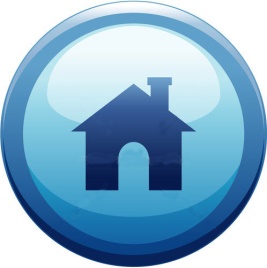 DEFINICIÓN
Es la relación de pago donde una empresa recoge los registros financieros de sus empleados. En ella se encuentran detalladas las asignaciones, deducciones y retenciones de carácter legal y contractual que percibe el trabajador en su salario, y que corresponden a un periodo de tiempo determinado.
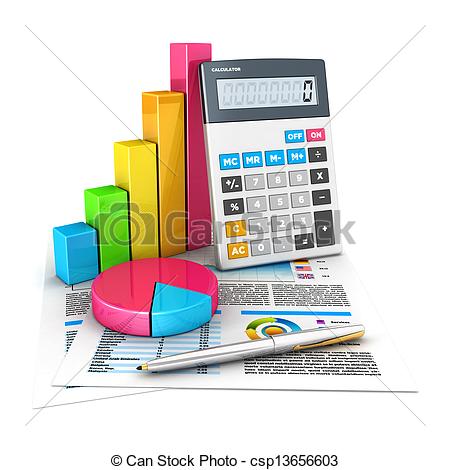 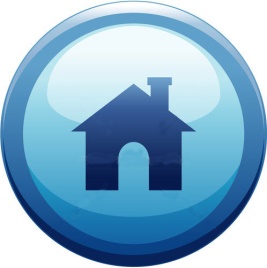 VIDEO
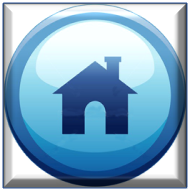 APORTES REALIADOS POR EL EMPLEADOR
PARAFISCALES
CARGA PRESTACIONAL
SEGURIDAD SOCIAL
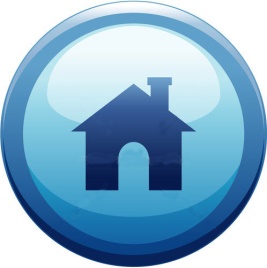 APORTES REALIADOS POR EL TRABAJADOR
SEGURIDAD SOCIAL
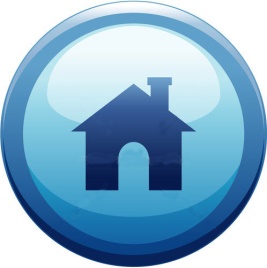 HORAS EXTRAS
Clic aquí para visualizar el cálculo de las horas extras
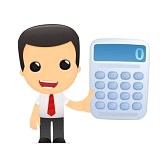 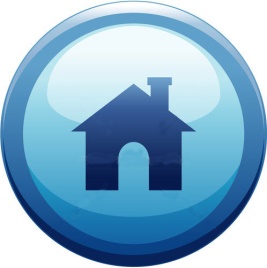 SITIO WEB
Liquidación Nómina
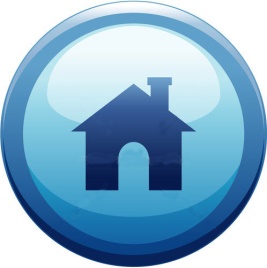